सैनिक  स्कूल गोपालगंज
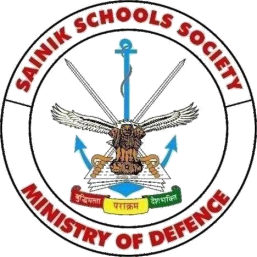 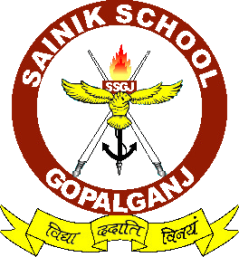 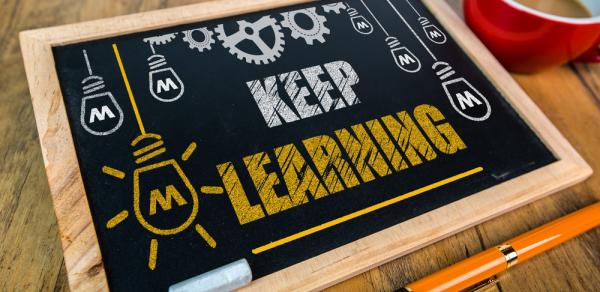 हिन्दी 
कक्षा -VIII
 (वसंत- काव्य खंड)
पाठ-1 ध्वनि  (सूर्यकांत त्रिपाठी निराला )
कवि परिचय 
सूर्यकांत त्रिपाठी निराला :-जन्म 21 फरवरी 1899 ई०को महिषादल रियासत (जिला मेदिनीपुर),बंगाल में I मूल रूप से उन्नाव, (यूपी) के निवासी I छायवाद के प्रमुख स्तम्भ I हिंदी, संस्कृत एवं बंगला के जानकार  दलित, शोषित एवं किसानो के प्रति हमदर्दी I समन्वय, मतवाला  पत्रिका के संपादक इनका सारा जीवन संघर्ष में बिता I जीवन का अंतिम समय इलाहाबाद में बिता I मृत्यु 1961 ई० I  
रचनाएँ :- अनामिका, परिमल, गीतिका, तुलसीदास,कुकुरमुत्ता, नए पत्ते, अर्चना सांध्य काकली अपरा (काव्य संग्रह), रविन्द्र कविता कानन, च्बुक, चयन, संग्रह (निबंध) I
पाठ-परिचय :- इस कविता में कवि ने यौवन की तुलना बसंत ऋतु से की है प्रकृति एवं युवावस्था की समानता की गयी है I शरीर की सुन्दरता की तुलना प्रकृति से की गई है I कवि अपने जीवन में अर्जित अभ्यासों से अलसाई कलियों को जगाने की बात करते है I देश की युवा पीढ़ी जो अपने कर्तव्य पथ से विमुख हो चुकी है उसे सही मंजिल दिखाकर उनके उद्देश्यों तक पहुँचाने की बात की है I कवि कहते है अभी मेरा अंत नहीं ओग क्योंकि अभी- अभी ही मेरे जीवन में बसंत आया है I
पाठ-1 ध्वनि (सूर्यकान्त त्रिपाठी निराला)
कठिन शब्दों के अर्थ 
मृदुल-कोमल 
गात-शारीर 
निद्रित- सोया हुआ 
प्रत्युष- भोर, प्रभात, सवेरा 
पुष्प-फूल 
तंद्रालस-नींद के कारण आलस 
मनोहर-मन को हर लेने वाला 
अनंत- जिसकी कोई सीमा न हो 
सहर्ष- ख़ुशी-ख़ुशी, हँसते हुए
लालसा-लालच 
पात- पत्ती 
अंत-समाप्ति 
अमृत-जीवनदायनी रस
सौजन्य से :-हिंदी विभाग
इस विडियो को देखे :-